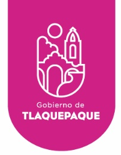 AYUNTAMIENTO DE SAN PEDRO TLAQUEPAQUE
GOBIERNO 2018 - 2021
Secretaria General del Ayuntamiento 

Dirección de Delegaciones y Agencias Municipales
DELEGACIÓN MUNICIPAL DE SAN MARTIN DE LAS FLORES
Informe Febrero de 2021
Visita a Colonias
Febrero 2021
Febrero 2021
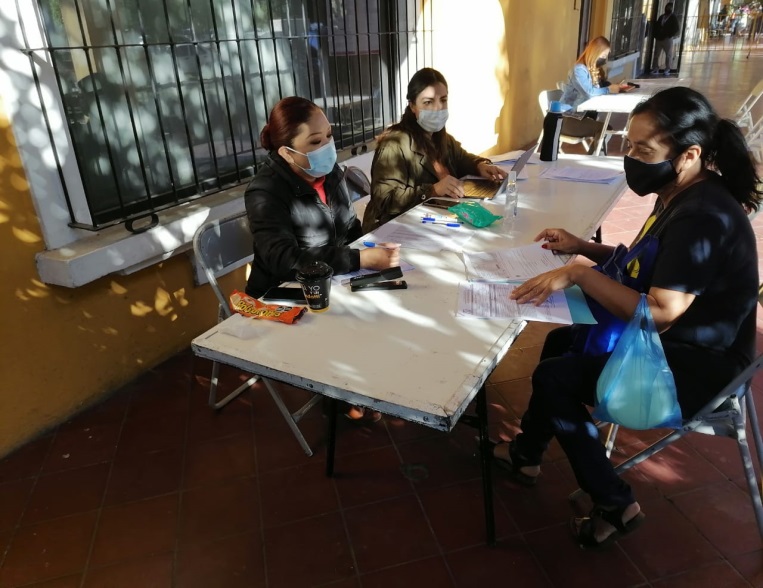 -
Se realizó en estrecha cohesión y logística 
 en  apoyo de pre registro de te queremos jefa, te queremos cuidar  en ello con todas las medidas
con su sana distancia y cubre bocas
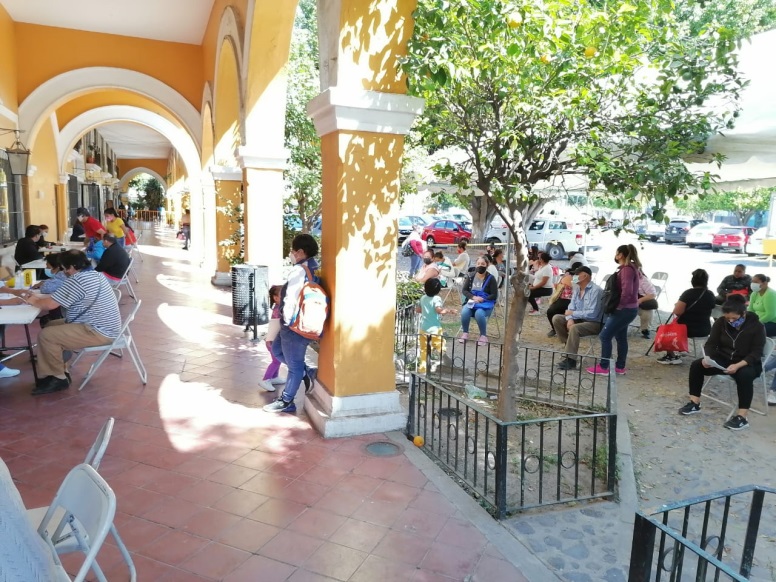 Visita a Colonias
Febrero 2021
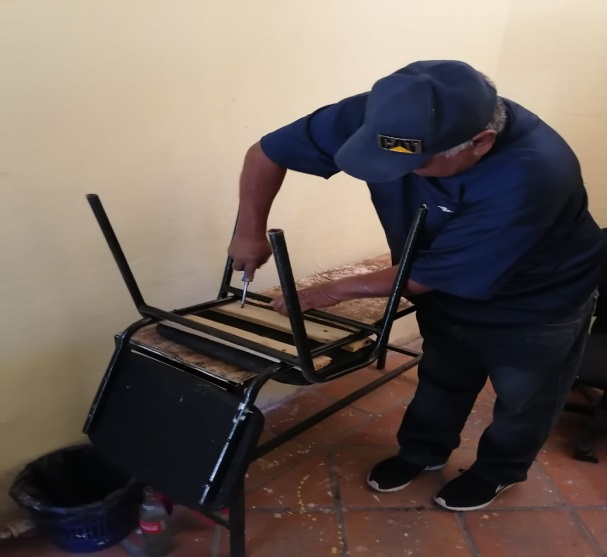 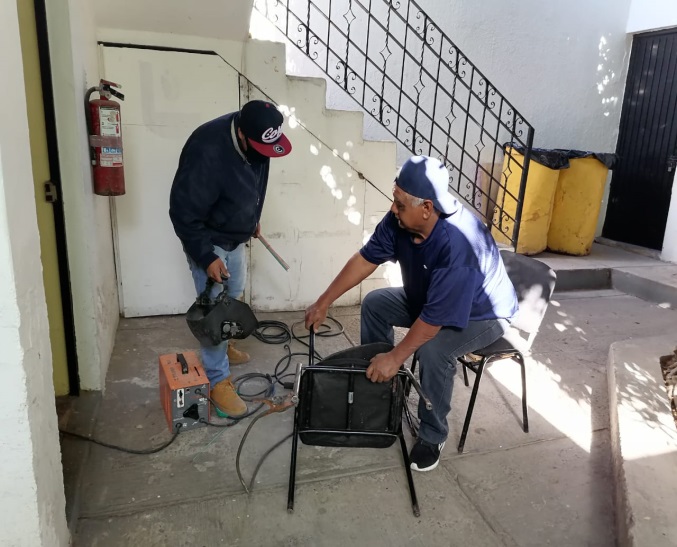 Seguimos trabajando
En la reparación de soldadura  de mobiliario de oficina por personal de la Delegación  Municipal
Se realizo reportes de luminaria con reporte  102601
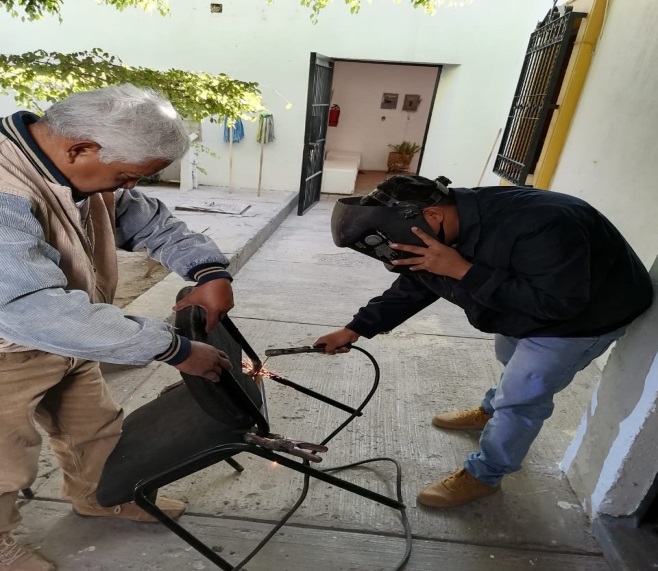 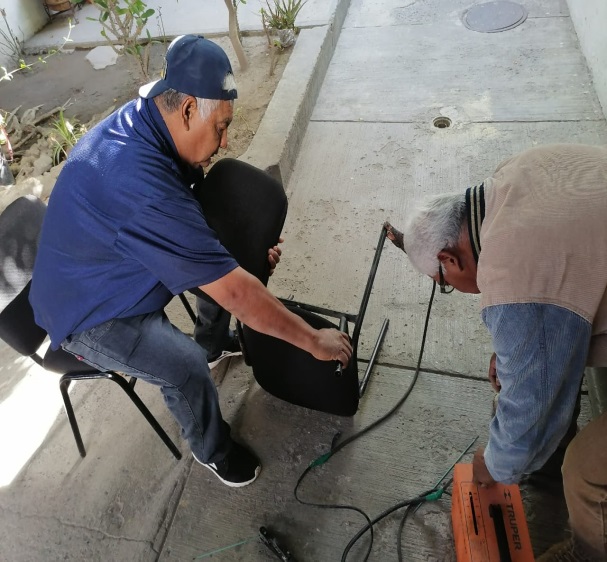 Visita a Colonias
Febrero 2021
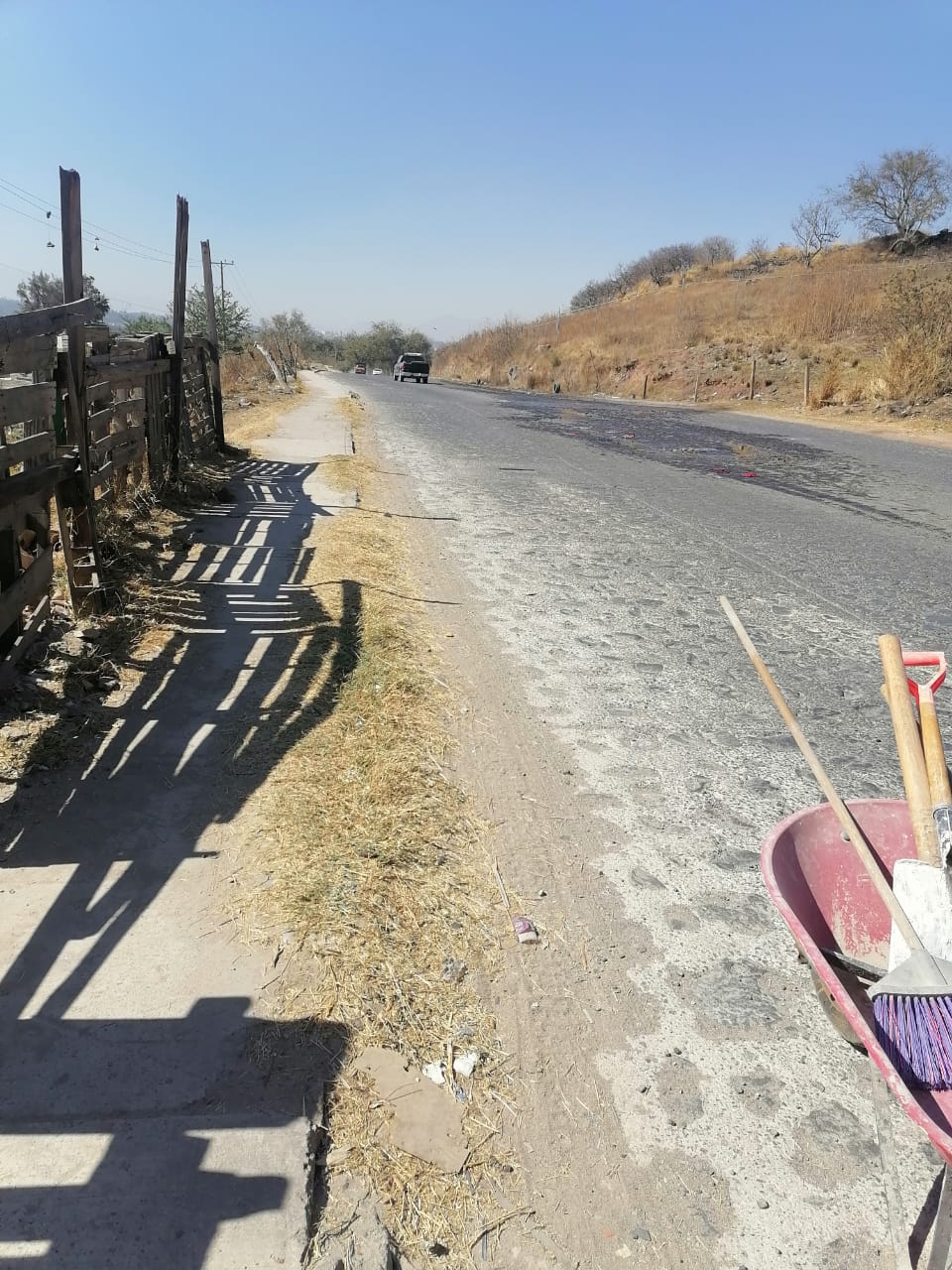 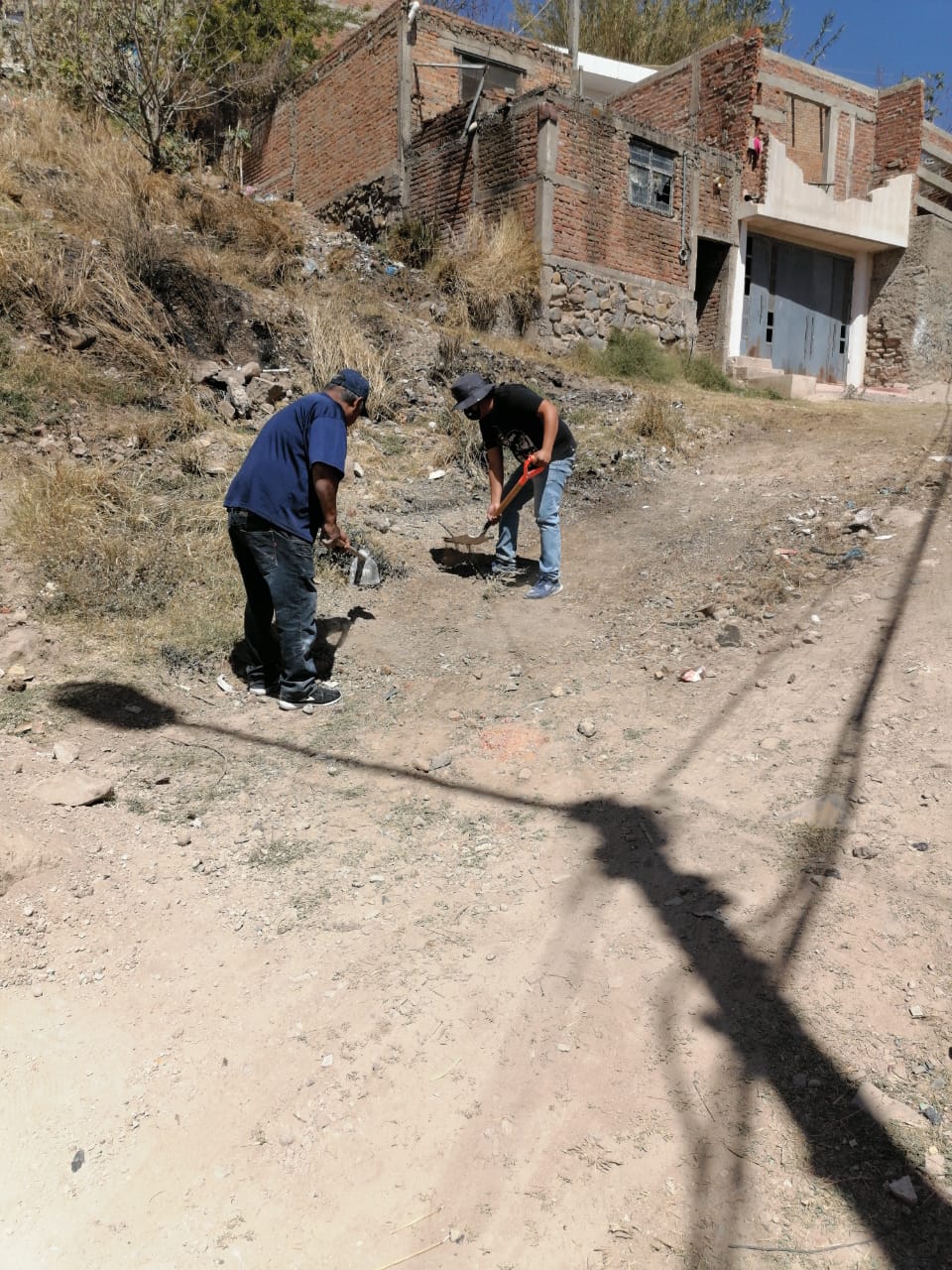 - Se realizo brigada de limpieza de  maleza  en la calle  periferico por personal de 
Delegación 
Todo con protocolo de su sana distancia y cubre bocas
Visita a Colonias
Febrero 2021
Se realizó la reparación de baño de las instalaciones del mercado Juárez por personal de la delegación de san Martin de las Flores
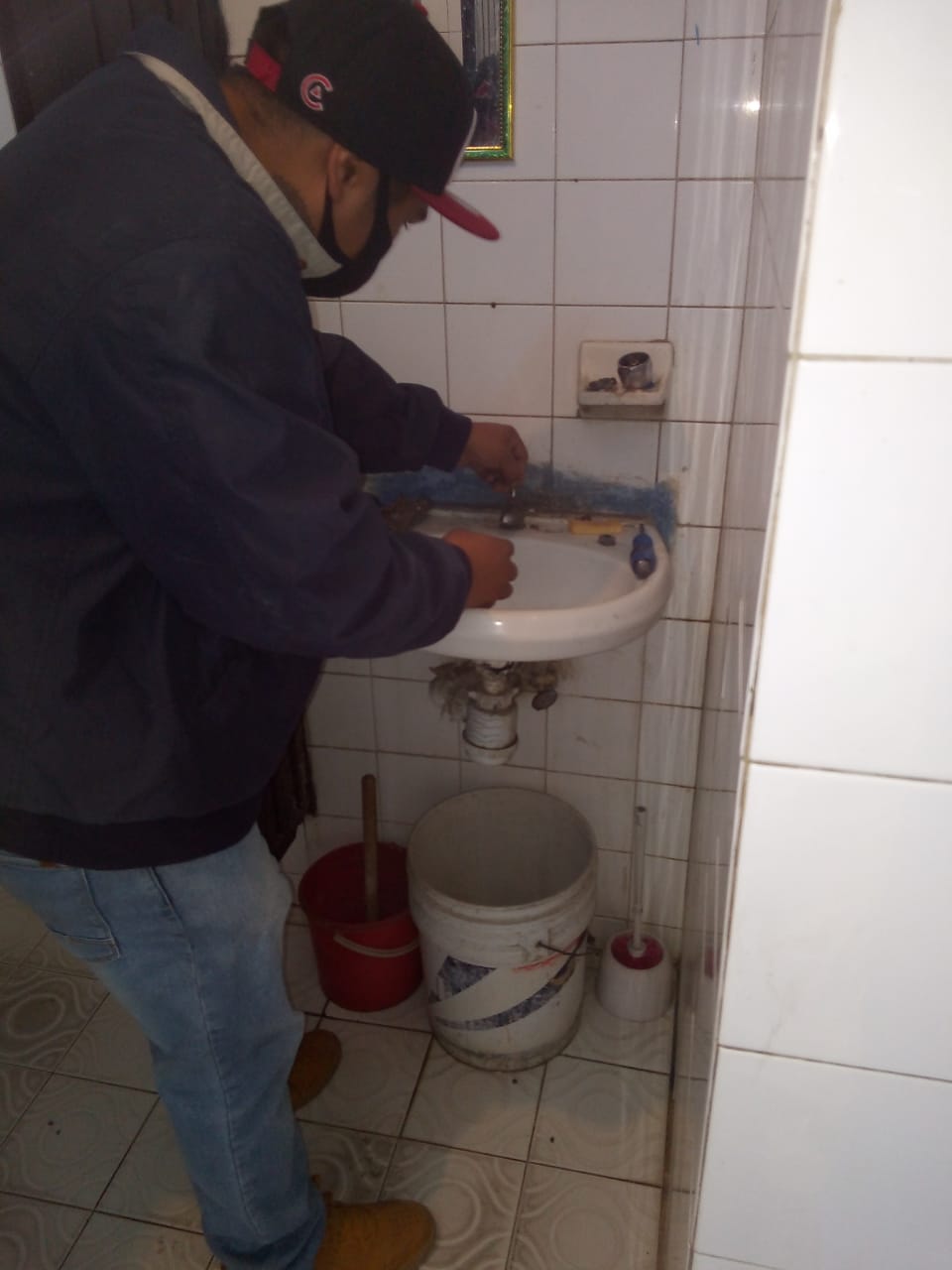 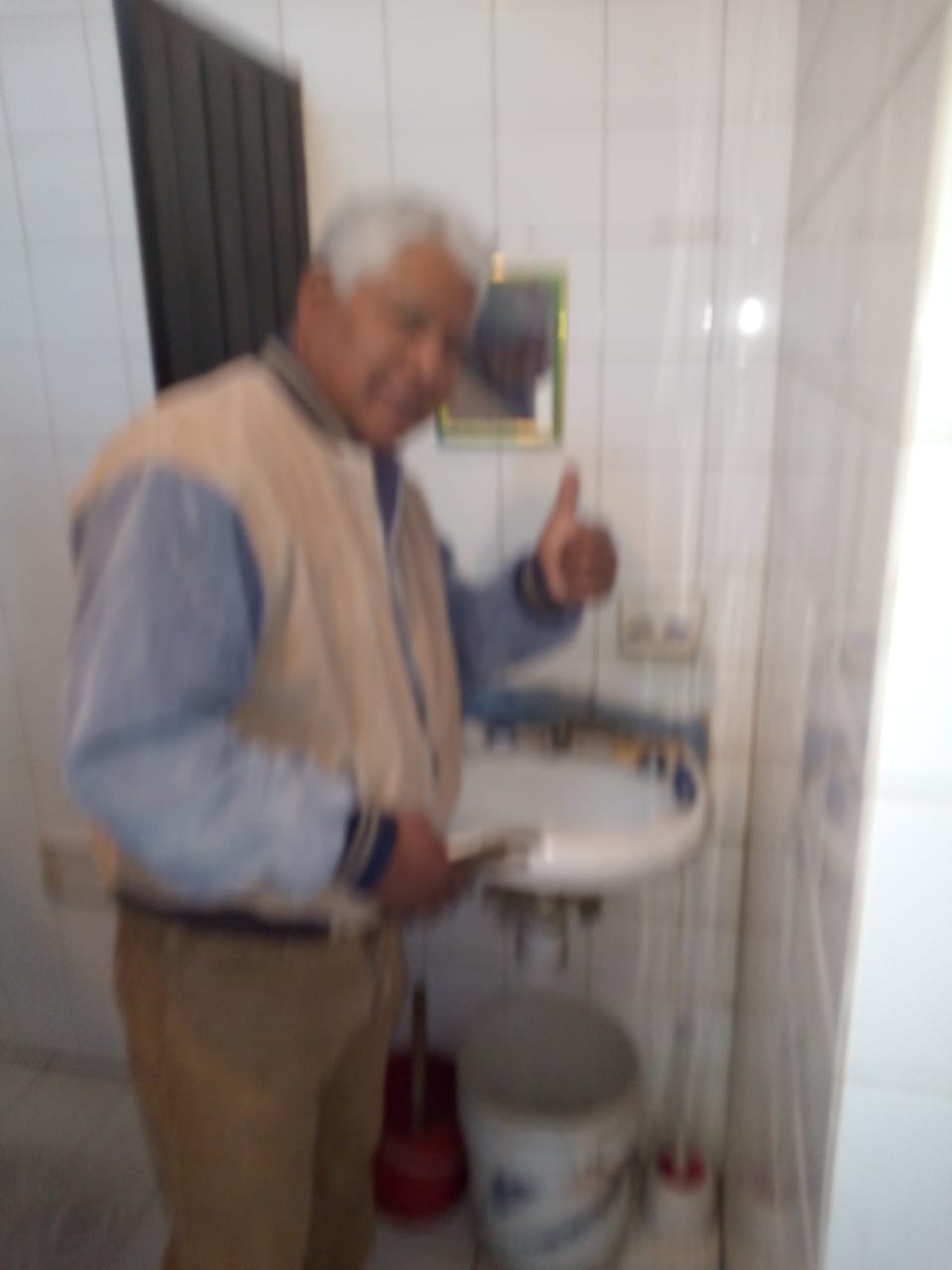 Visita a Colonias
Febrero 2021
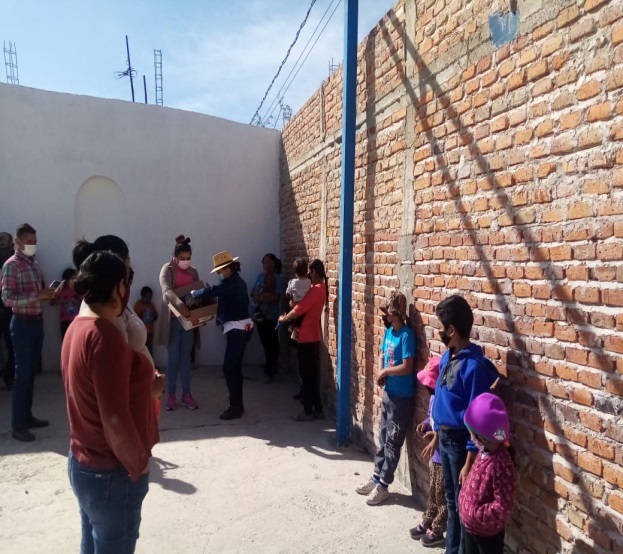 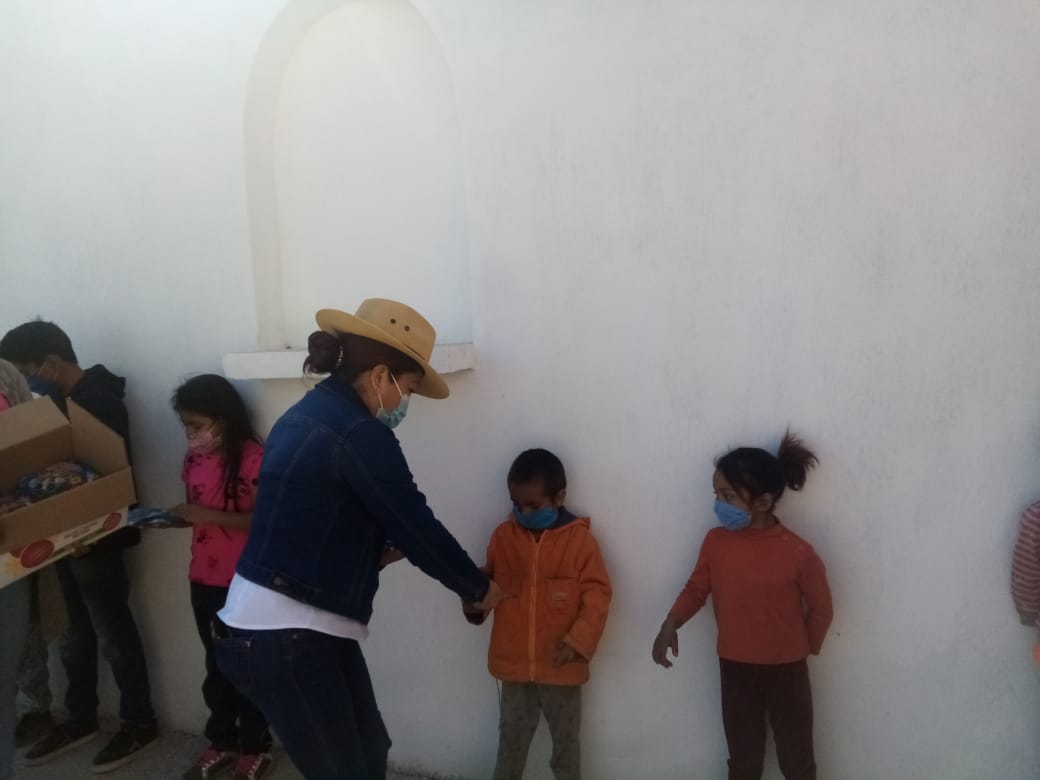 -Se realizo repartición de bolos y  pelotas a niños de bajos recursos a causa de la actual pandemia 
En el cual con toda las medidas de prevención0
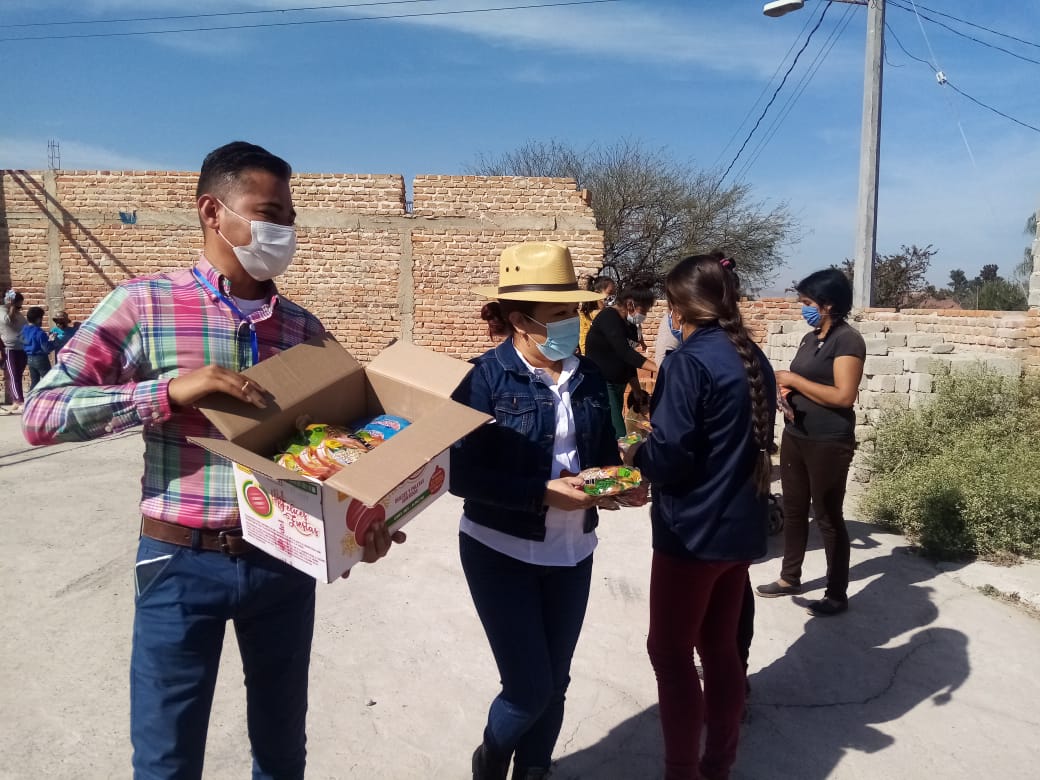 Visita a Colonias
Febrero 2021
-Febrero  2021 

-se realizo  limpieza de banquetas que estaban extruidas por maleza  en calle periférico 
En ello se realizo 3 días  de limpieza
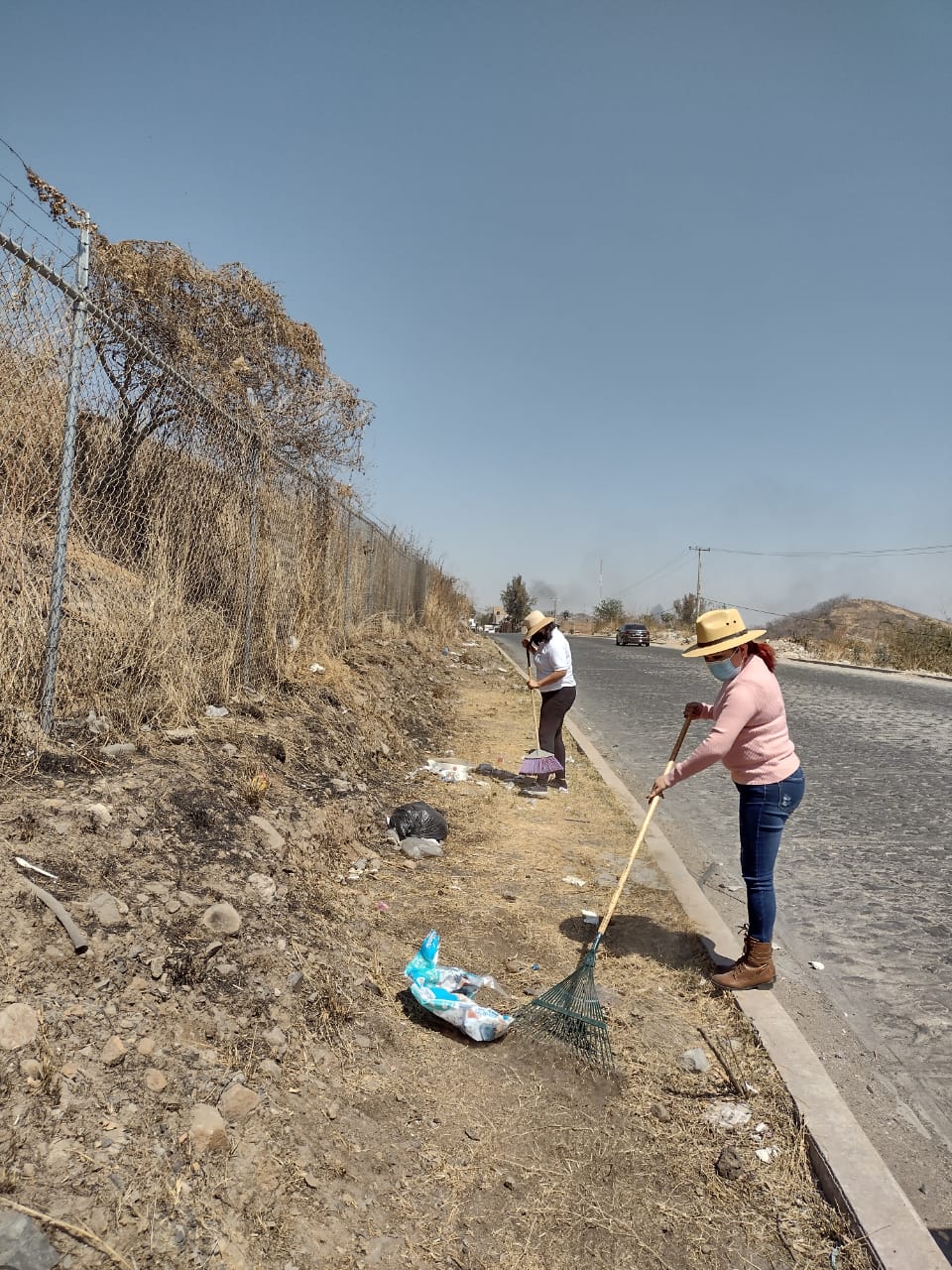 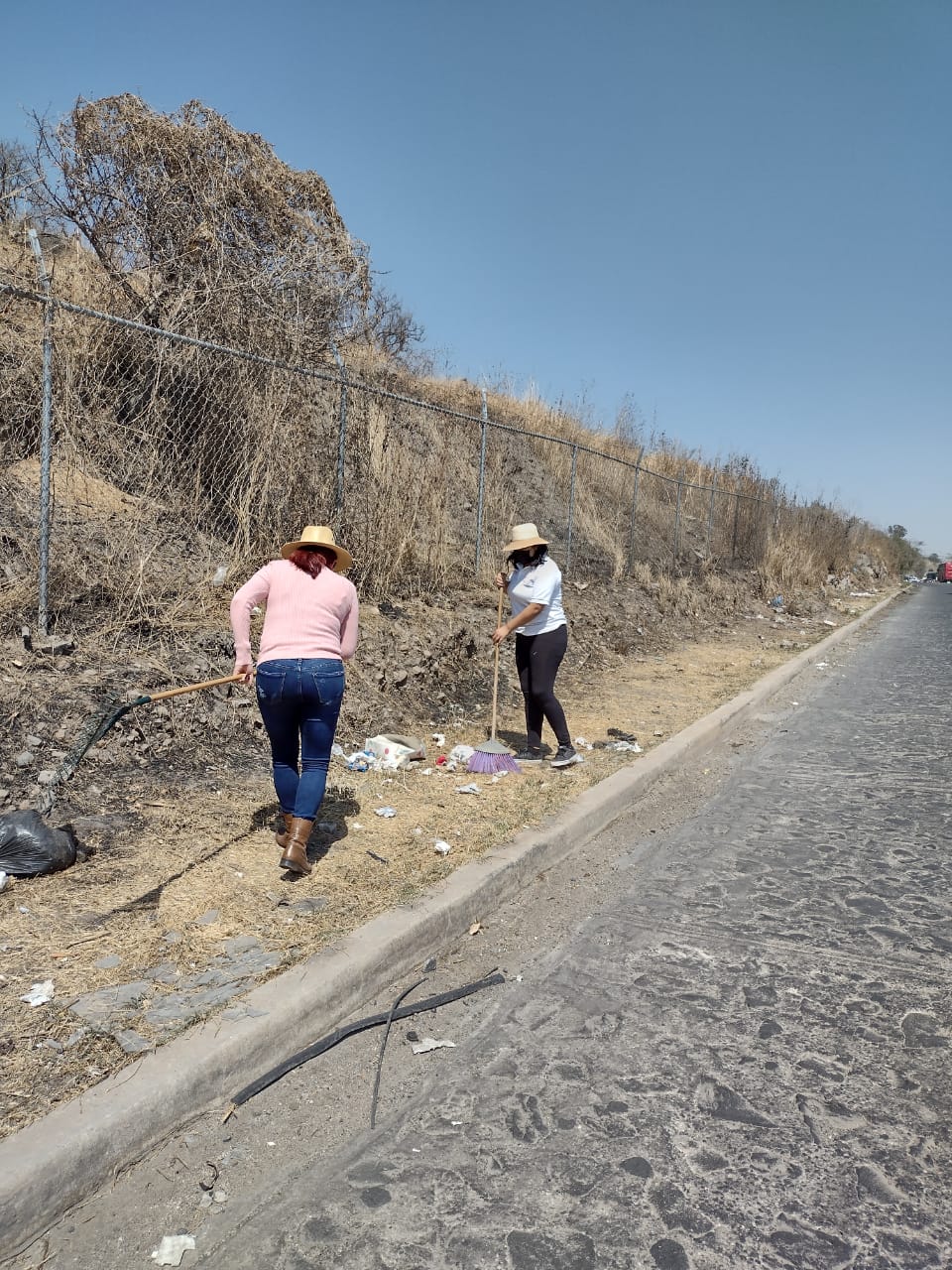 Visita a Colonias
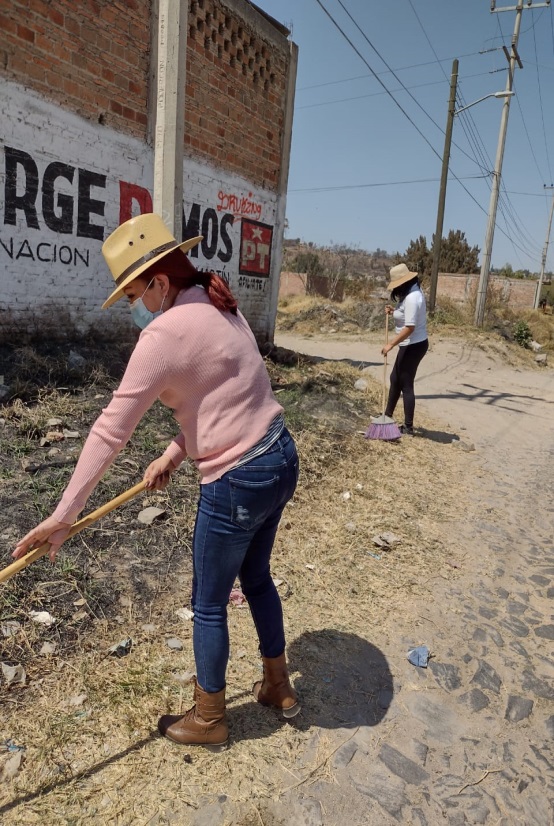 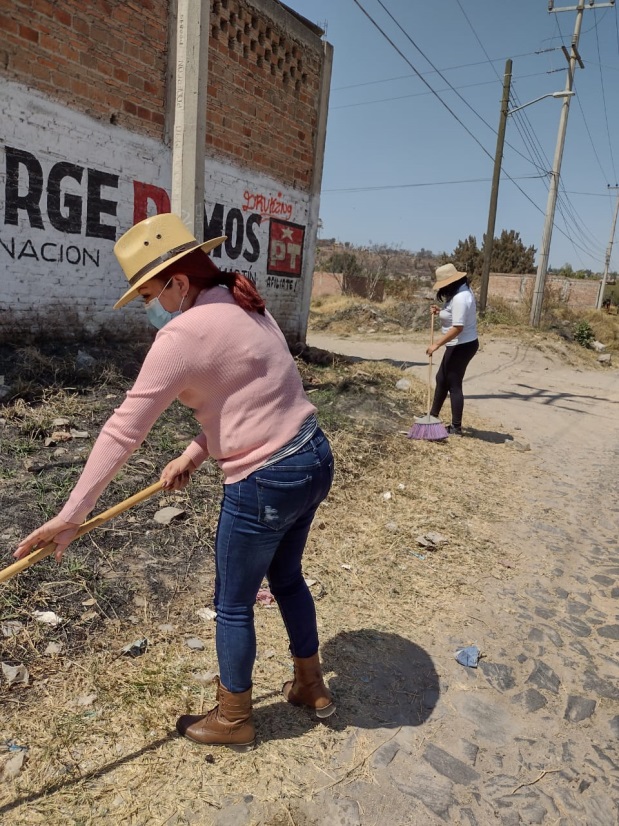 Se realizo poda de maleza como limpieza en calle  priv .lázaro cárdenas en el cual se llevo 4 dias de limpieza
Visita a Colonias
Febrero 2021
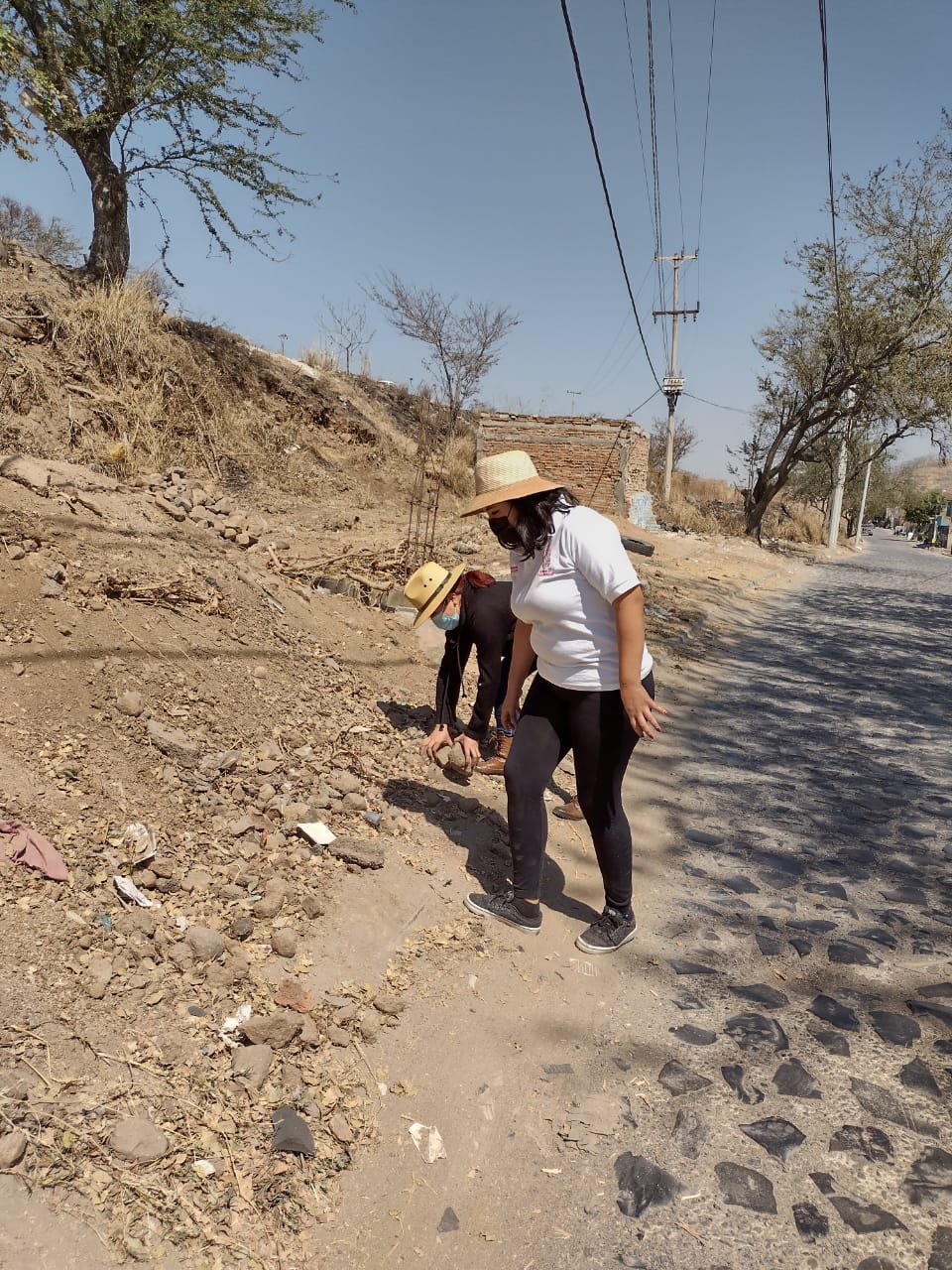 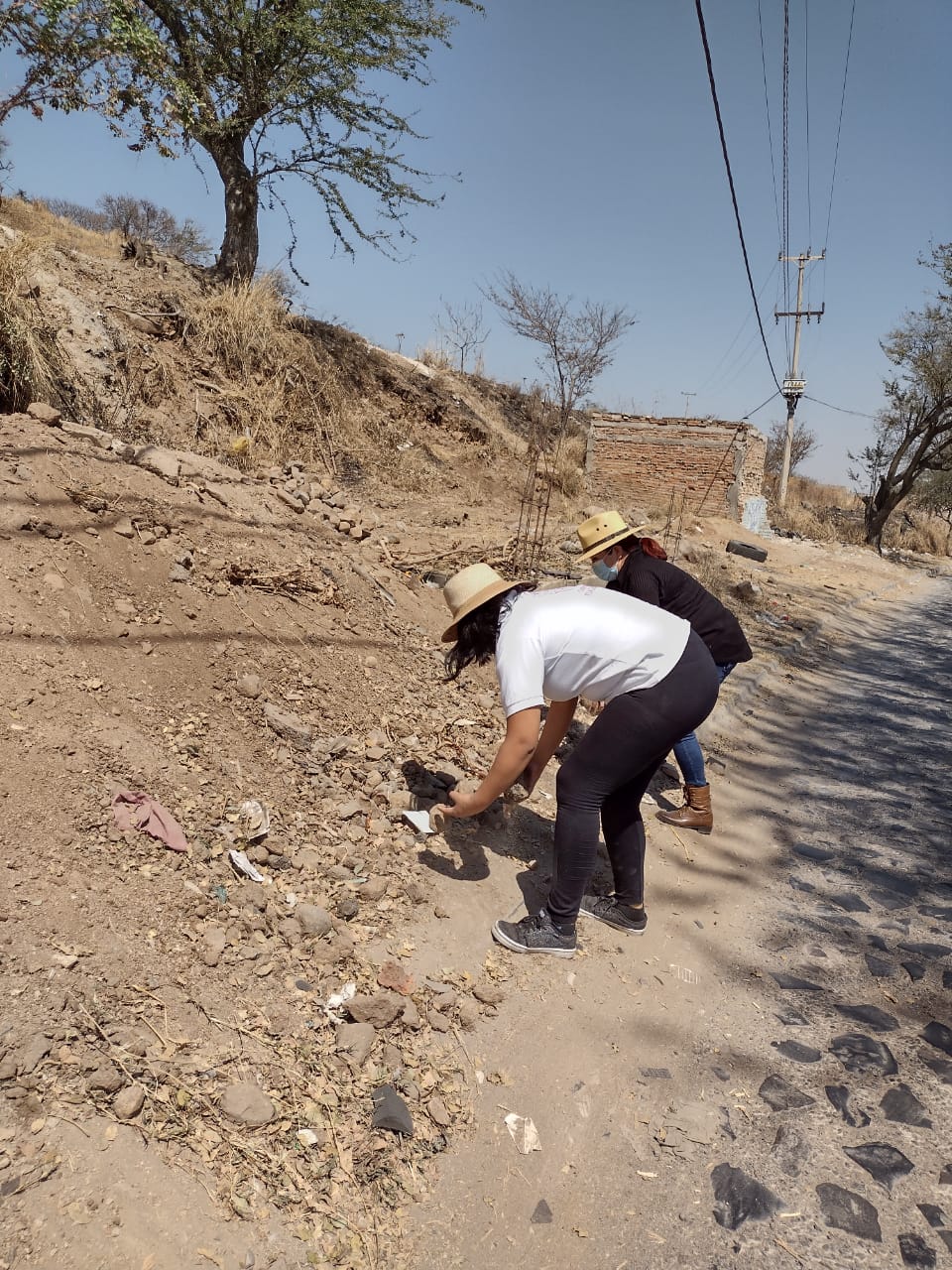 Se realizo brigada de trabajo de levantamiento de tierra  debido al derrumbe de un aparte de cerro de la calle periférico 
Se realizo Reporte  de lámparas  apagadas
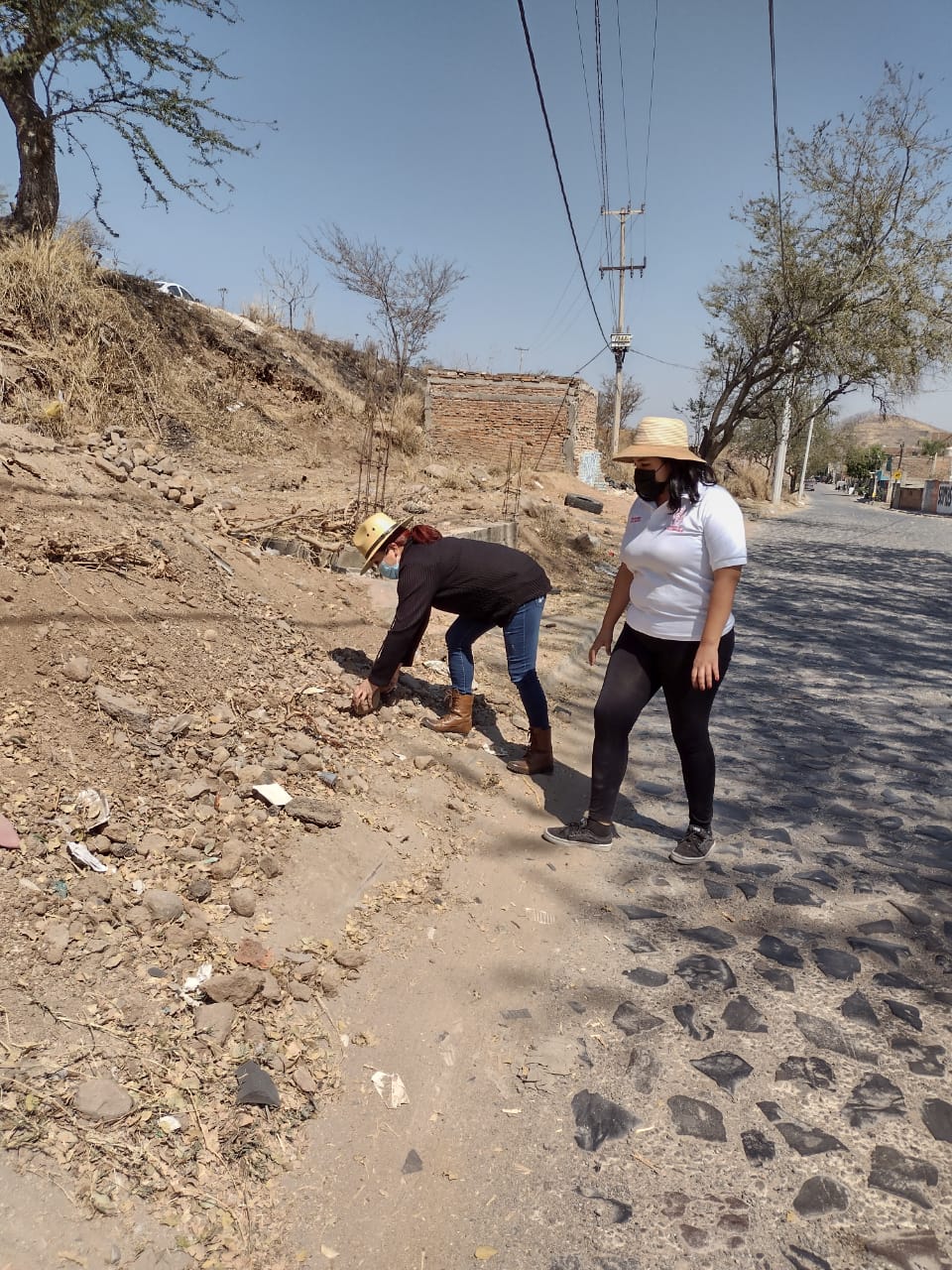 Visita a Colonias
Febrero 2021
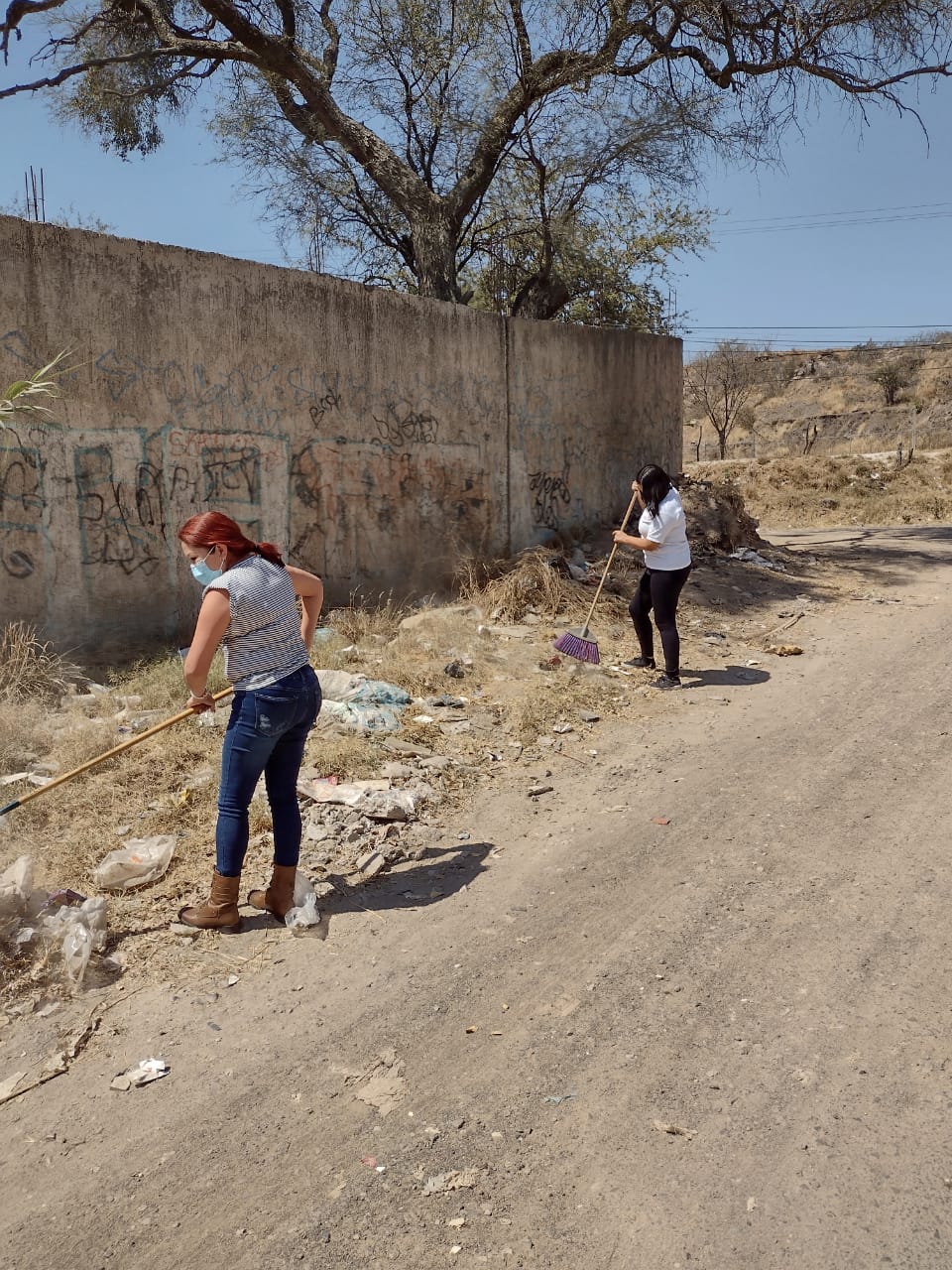 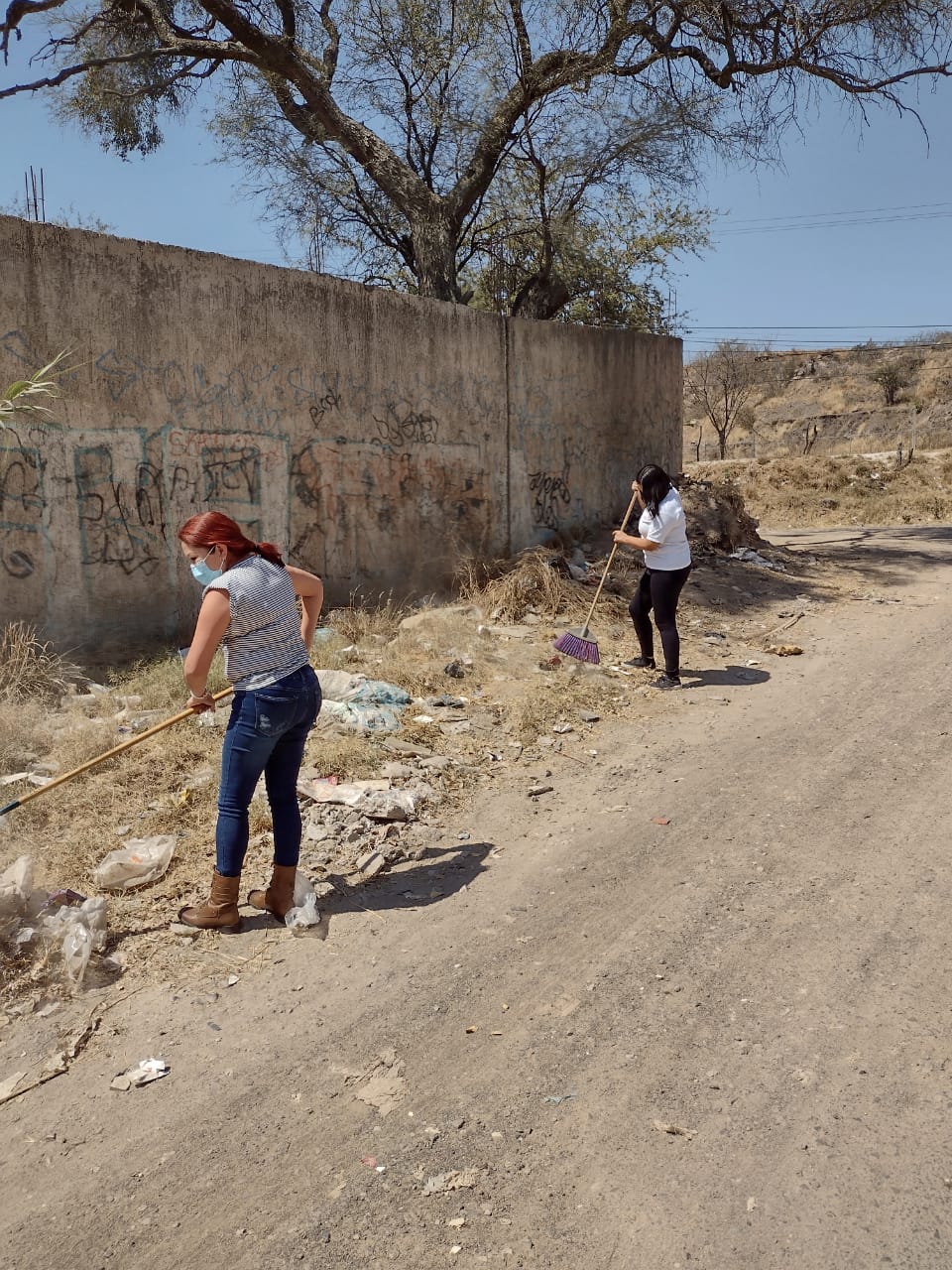 Se realizo limpieza de calle dos de abril por personal de la delegación  debido la tira de basura que se realiza contante 
Se realizo reporte a medio ambiente
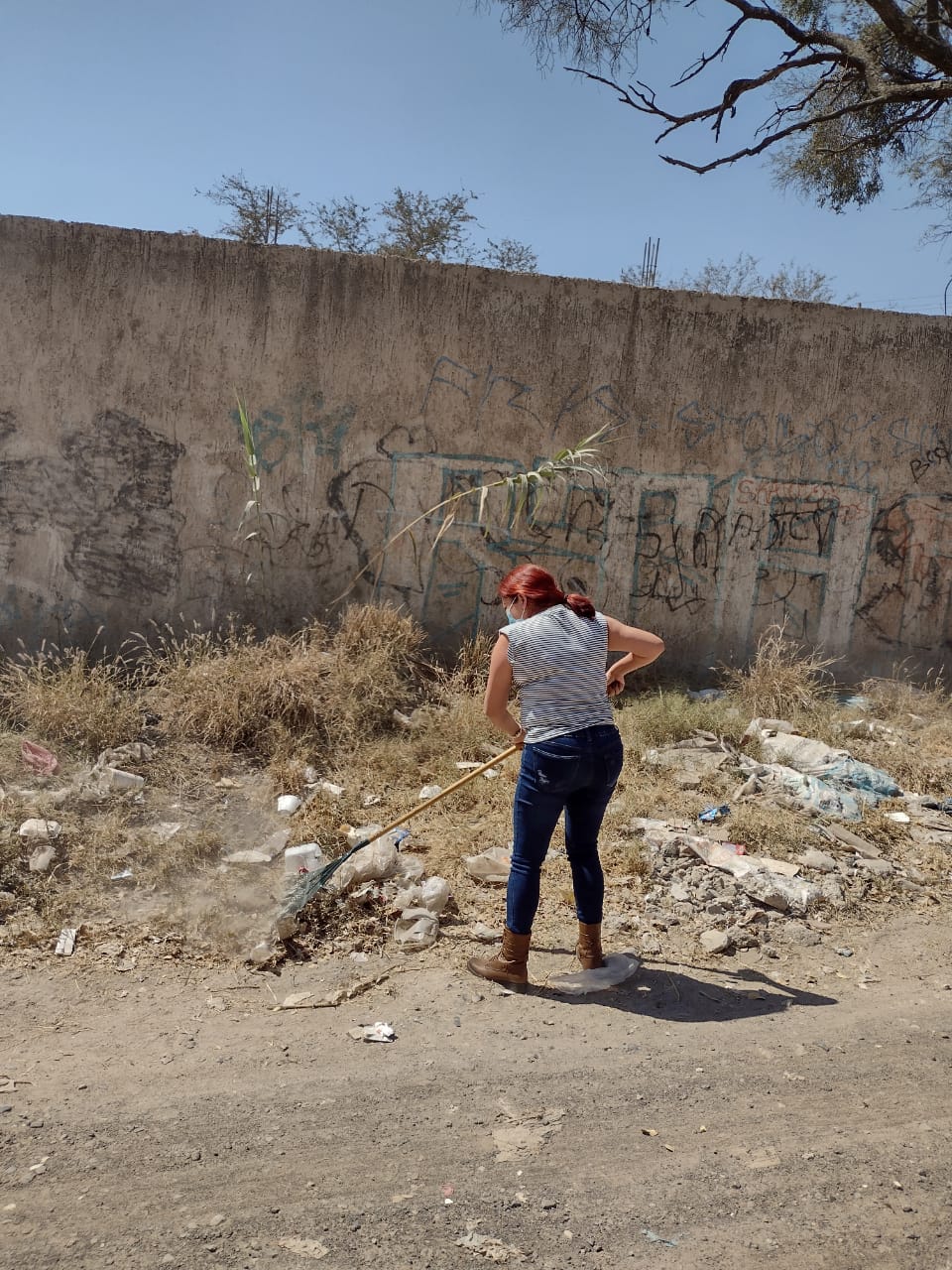 Visita a Colonias
Febrero 2021
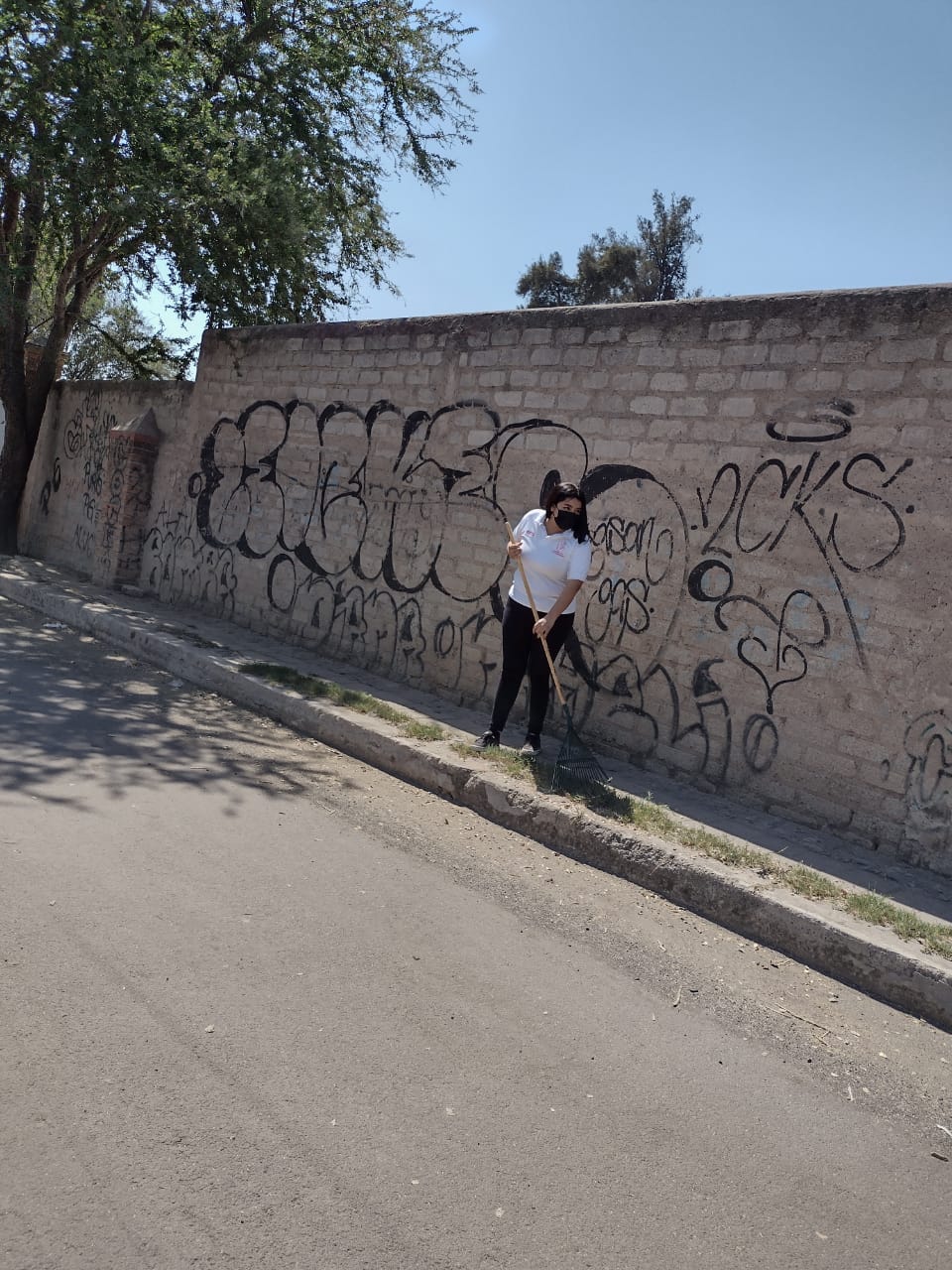 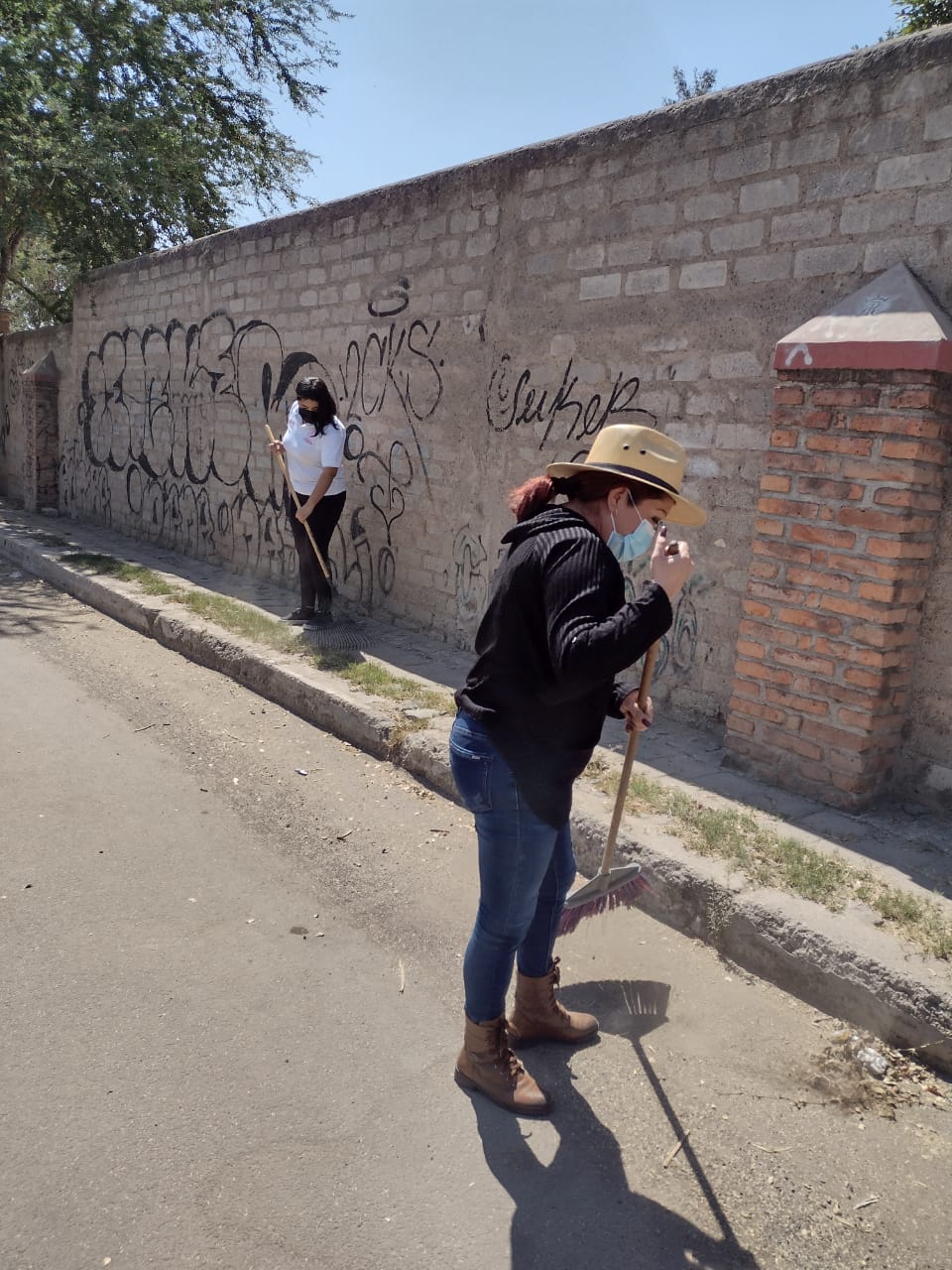 Se realizo limpieza  de calles de casas en abandono debido a denuncias de  ciudadanos  afectados por la falta de limpieza afectando
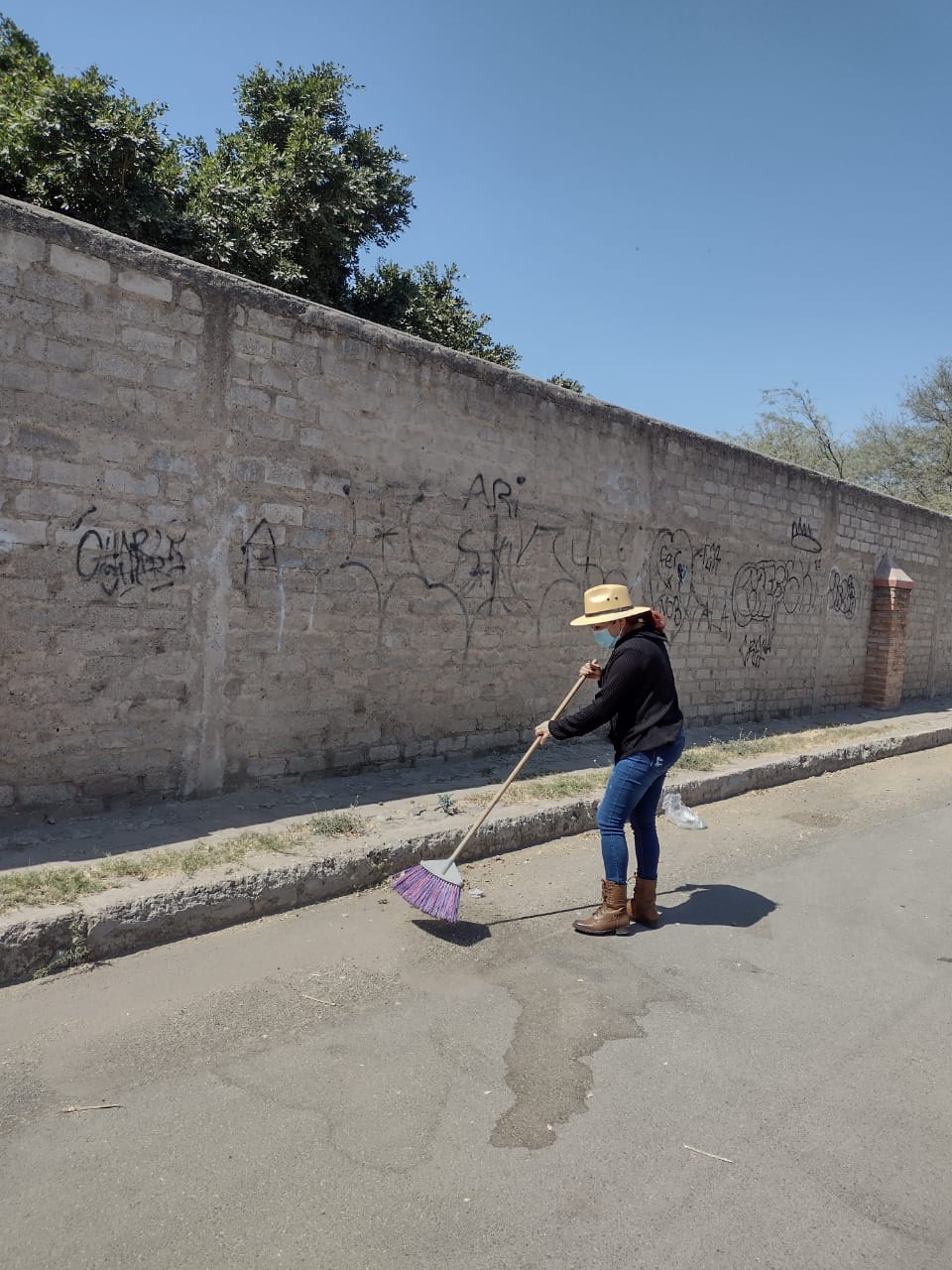